Из истории создания галереи цветов
Галерея цветов была создана на базе МБОУ СШ с.Сотниково 28.04.2017г.
     Актуальность создания галереи: недостаточный уровень знаний детей о комнатных цветах, их пользе, значении в жизни человека, а так же о правилах ухода за ними.
     Цель: знакомство детей с многообразием цветов, их строением, со взаимосвязями растений и животных, значением цветов в жизни людей, необходимости бережного отношения к природе, воспитание интереса к миру растений.
         Задачи: - познакомить с разнообразием растительного мира, с его значимостью для всего живого на планете;
   - развивать умения и навыки работы с природным материалом;
- обогащать словарный запас детей и их знания о комнатных растениях;
   -воспитывать бережное отношение к природе, коммуникативные навыки, самостоятельность, трудолюбие, наблюдательность и любознательность ко всему живому.
Галерея  предназначена для продолжения формирования знаний детей о музеях, для развития познавательной, трудовой деятельности детей, развития художественных, изобразительных навыков, навыков наблюдения, исследования, экспериментирования.
Актив галереи цветов
Ответственные:
Бугаёва Марина Анатольевна – учитель физики и химии
Леонихина Инна Сергеевна – учитель русского языка и литературы
Трудовой отряд:
1.Паляницына Мария
2.Риттер Галина
3.Шамарина Дарья
4.Воронина Олеся
5.Денисова Мария
6.Гамботова Фариза
7.Панкова Яна
8.Полякова Анастасия
9.Черницына Лада
10.Исаева Дарья
Наша цветочная дружина
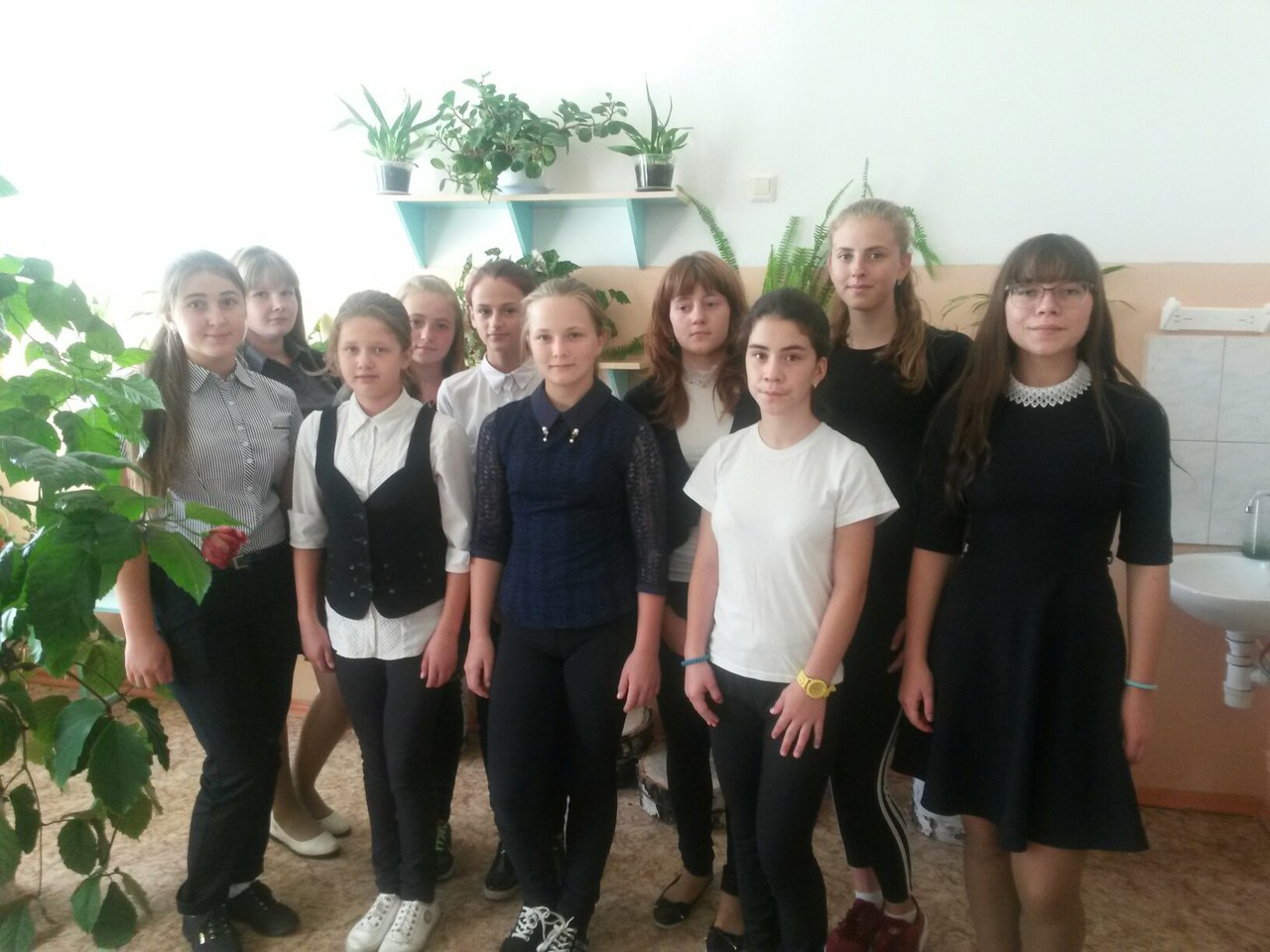 Десять золотых правилухода за комнатными растениями
1.Не заливайте их
2.Предоставьте им покой
3.Примиритесь с потерей некоторых растений
4.Создайте им влажную атмосферу
5.Вовремя принимайте необходимые меры
6.Группируйте растения
7.Научитесь пересаживать
8.Выбирайте правильно
9.Обзаведитесь необходимым инвентарём
10.Правильно ухаживайте за каждым растением
Влияние комнатных растений на здоровье человека
Растения – наши молчаливые друзья и помощники, чудесные целители и врачеватели. 
Они дарят людям ничем не заметный кислород, поглощают вредные газы и вещества, задерживают пыль, спасают от городского шума.
В помещение растения создают необходимый психоэмоциональный комфорт , поэтому в интерьере и экологии жилища они занимают важное место.
Животные, растения, птицы в доме – чуткие хранители безопасности и покоя.
Влияние комнатных растений на микроклимат помещения
Улучшают климат в комнате.
Отфильтровывают частички пыли в воздухе.
Охлаждают летом воздух за счет испарения.
Повышают влажность воздуха.
Понижают содержание углекислого газа в воздухе.
Вытягивают из воздуха вредные вещества.
Являются индикаторами микроклимата  в жилом помещении.
Способствуют снятию стрессов и улучшают самочувствие.
Делают помещение более обжитым и уютным.